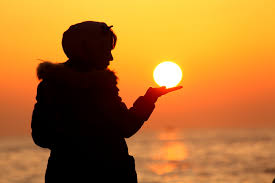 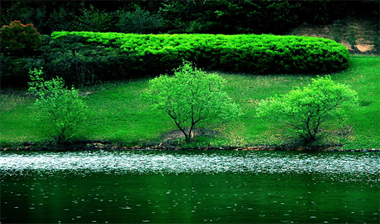 반 갑 습 니 다 !
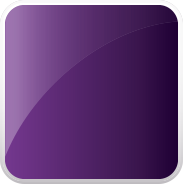 깨달음학당 개설 취지
01.할아버지 안 슬퍼?
02.죽음과 인생 
03.진로와 이경재은사님 
04.문제의식(어떻게살까?) 
05.재생여하-
06.윤재태와 반야심경 
07.색즉시공
08.스승님 
09.멸진정과 삼명육통 
10.엔카운터 
11.동사섭프로그램
12.87여름과 조사선 
13.무위와 유위
14.회향
76회고와 회향
즉탈: 걸림없는 자유(해탈)
2. 진정으로 九類衆生의 행복해탈 ! 
3. 선 卽佛卽脫卽度 후 價値觀體系: 
4. 正見正思: 바른 사유를 통해 바른 가치관을 정립하게 하기 위해
5. 悟修不混同: 많은 공부인이 범하고 있는 깨달음과 닦음의 혼동을 일깨우기…
6. 解悟主義: 해오(解悟)를 基礎修行으로 함 
7. 群鷄一鶴(군계일학, 一騎當千)의 無位眞人(무위진인)을 기대하면서…
일
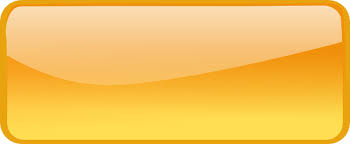 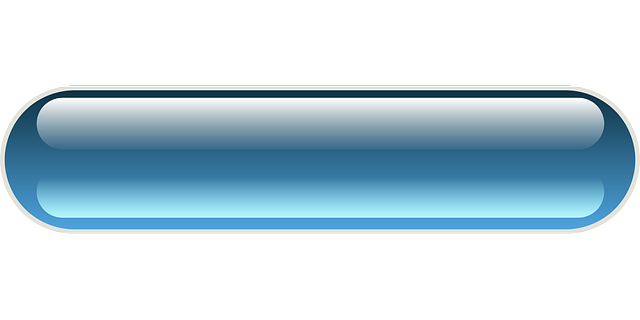 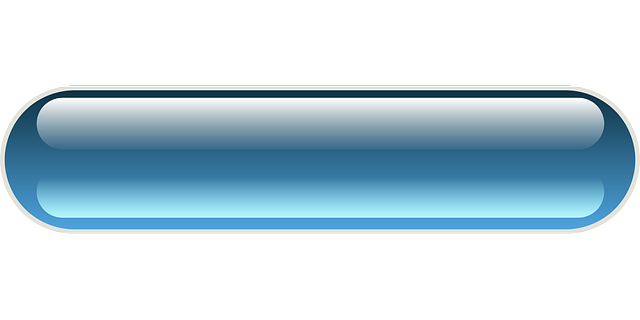 * 안일(응무소주)---밖일(이생기심).
* 천하의 모든 일은 다 두 단계로 이루어진다. 안일과 밖일이다.
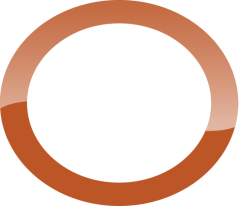 * 1 즉행즉탈(卽幸卽脫)할 일
안일
* 등
* 등
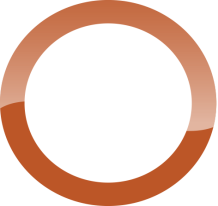 일
* 1
음 지양의 일
* 2
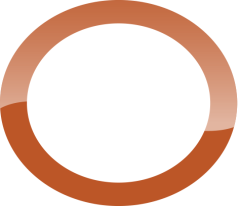 밖일
* 3
* 4
* 5
양 강화의 일
* 6
* 7
탈 보조의 일
Vision 과 mission
10
09
08
07
06
05
04
03
02
01
00
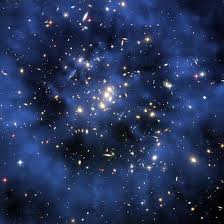 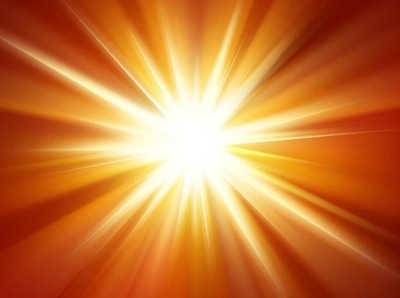 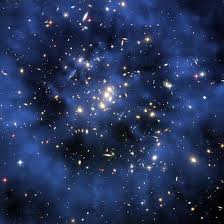 場力
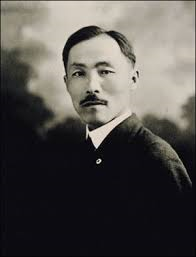 천사의성공
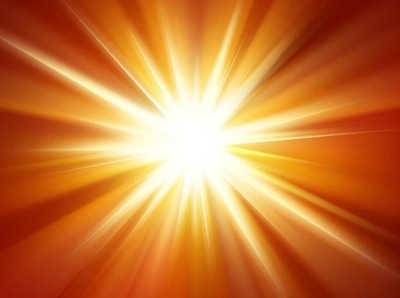 악마의성공
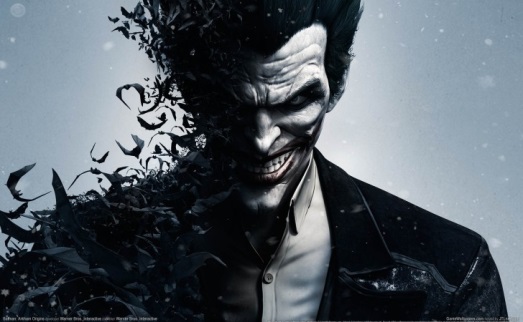 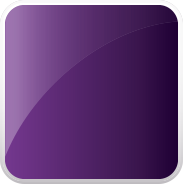 깨달음학당 학습 내용
卽幸卽脫 : 모임때마다 卽幸卽脫한다.---------<90%>
즉행즉탈
2. 百百法門 : 최소한의 인문학으로 백백법문
백백법문
3. 根機 고려 : 근기에 따라 慧門, 信門, 戒門, 定門 등
A
근기
혜문
계문
신문
정문
4. 기타 :
B
戒門
定門
卽幸卽脫
C
90%
慧門
D
信門
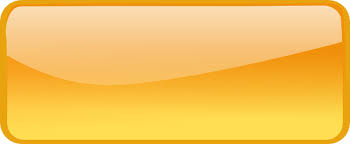 즉 탈 12 장
00自燈卽脫, 확보된 자유[95%]
01그냥 있음
02기초수 수용
03아공법공
04지족명상
05비아명상
95%
06탐욕방하-죽음명상
07역경계방하-나지사명상
08연기고공
09무유정법
10불사선불사악
11원효해골통
12대원고공
기타
혜문공부방법
시
강
정리
나눔
강의
사유
소감
과제
깨
학당
문도
정견
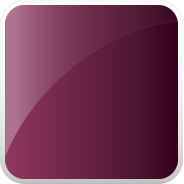 幸福 과 解脫
해탈
행복
행복이란 욕구가 소유(실현, 성취, 구현) 되었을 때 일어나는 좋은 느낌이다.
느낌(受)를 네 단계로 나누어 표현한다면 苦樂捨覺이다.
행복이란 세 종류 정도로 말할 수 있다. 구현행복론, 지족행복론, 초월행복론
행복이란 욕구가 소유(실현, 성취, 구현) 되었을 때 일어나는 좋은 느낌이다
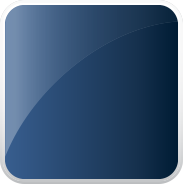 幸福公式
少慾知足
행복공식
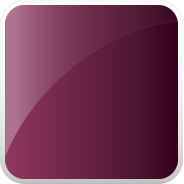 所有
幸福
慾求
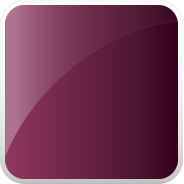 苦 樂 捨 覺
고      락      사      각
覺受
樂受
捨受
苦受
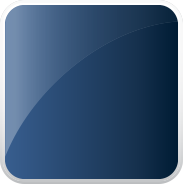 三大 幸福論
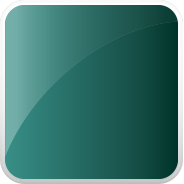 구현의 원리
ㄱ. 대의
ㄴ. 목표-계획-실천
ㄷ. 진정성 
ㄹ. 확신1~2
ㅁ. 기쁨과 감사
ㅂ. 베풂
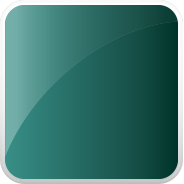 구현행복론
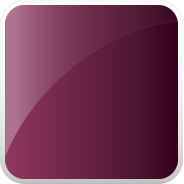 所有
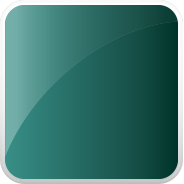 幸福
지족행복론
慾求
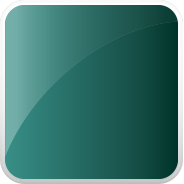 초월행복론
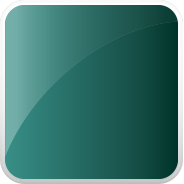 * 0P100의 원리
* 이미 넘치는 소유
* 9000조 거부
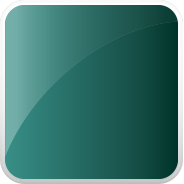 * 무유정법
* 본래청정
* 번뇌로부터초월
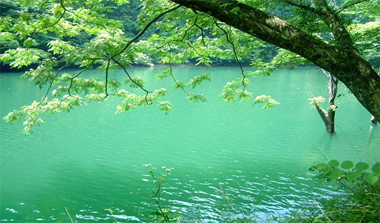 감 사 합 니 다 !